感恩遇见，相互成就，本课件资料仅供您个人参考、教学使用，严禁自行在网络传播，违者依知识产权法追究法律责任。

更多教学资源请关注
公众号：溯恩高中英语
知识产权声明
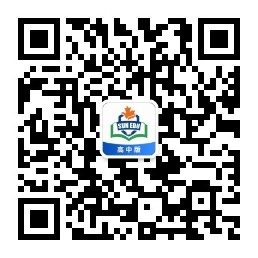 Consistency in continuation writing                                        

把握读后续写协同一致性——以绍兴市一模读后续写为例
consistent
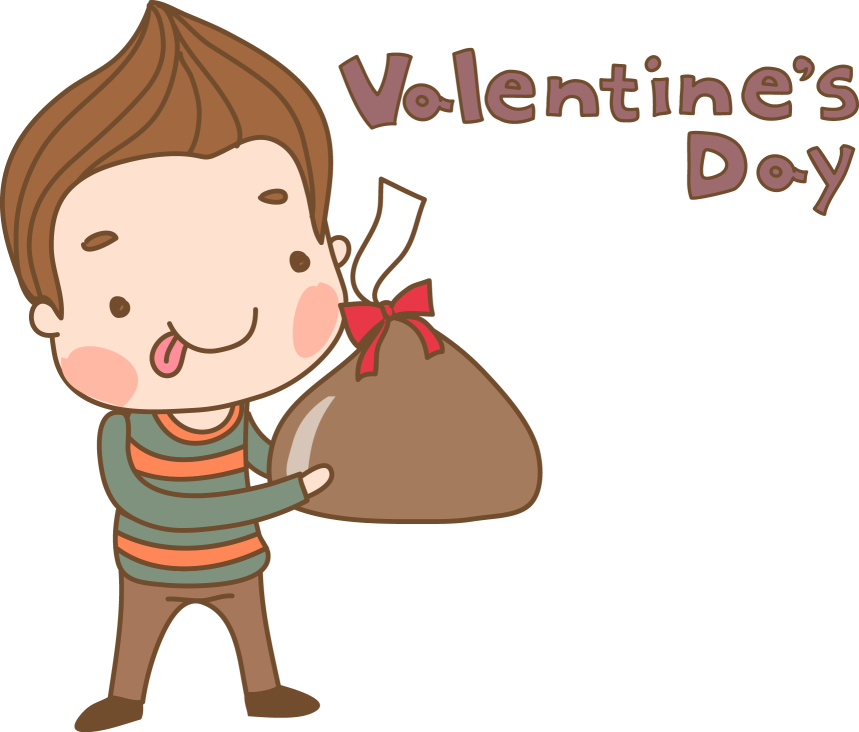 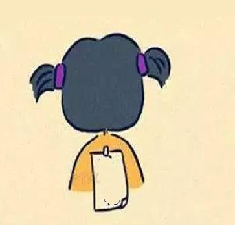 Sing 
to 
me
Requirements
How?
consistent
more consistent in plot
more coherent in sentences
读后续写（满分25分）
    阅读下面短文,根据所给情节进行续写,使之构成一个完整的故事。
Step one    Read
for main conflicts
Read the lines (5W+1H)
Break was almost over. Normally, I didn't bother to keep track of Michael Peterson. I tried to ignore him. But today was Valentine's Day, a special day for children to exchange “valentine cards” with each of their classmates. No way was I going to let him play a mean trick today.
    Michael Peterson sits next to me in class. He's also my neighbor. So I know him. And I was sure he was up to something, because he always is. Last week, he put a sign on my back that said Sing to Me! It was terrible. Sure, maybe it was funny at first, if a little confusing. Everywhere I went people I didn’t even know started singing to me. But once I realized it was just because of the sign on my back, I was extremely angry. Michael played tricks like that all the time. So I knew what he was doing now---- ruining someone's Valentine's Day.
      I was going to stop him. But where was he? He wasn't on the playground for break as supposed to be. “Have you seen Michael?” I asked Josh, who swung down from the monkey bar sand said, “Which Michael?”
    “Michael Peterson,”I said. I had forgotten about Michael Rogers, the new kid in our class. Josh shrugged. “Haven't seen him.” Then he grinned. “He's probably off playing a funny trick.” 
    I sighed. “That's what I'm afraid of.” I headed for the classroom. There was Michael Peterson ----at Michael Rogers' desk, digging in his box of valentine cards! “Michael, leave that box alone!” I ordered.
    ”Hurry and help me, ” Michael said.
    I stared at him in amazement. He wanted me to help him? ”No way!”I said, thinking that he was stealing valentine cards from Michael Rogers' box. Then, after watching him for a moment, I added, “What are you doing, anyway?”
Valentine's Day, a special day for children to exchange “valentine cards” with each of their classmates
When
What would he do next ?What would I do next?
in the classroom
Where
Was he ruining someone’s Valentine’s Day as expected?
Who
I
Michael Peterson
Michael Rogers
Josh
Michael played tricks like that all the time.
Last week, he put a sign on my back that said Sing to Me!
What
There was Michael Peterson ---- at Michael Rogers' desk, digging in his box 
 of valentine cards!
No way was I going to let him play a mean trick today.
Michael Peterson sits next to me in class. He's also my neighbor. So I knew him.
Why
I was sure he was up to something, because he always is.
”Hurry and help me, ” Michael said.
“Michael, leave that box alone!” I ordered.
How
I stared at him in amazement, wondering what he was doing.
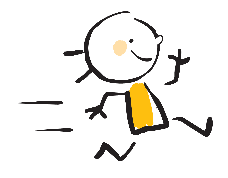 Read between lines
for hidden clues
1. I was sure he was up to something, because he always is. Last week, he put a sign on my back that said Sing to Me! It was terrible. Sure, maybe it was funny at first, if a little confusing.... I was extremely angry. Michael played tricks like that all the time. So I knew what he was doing now---- ruining someone's Valentine's Day.
2.I stared at him in amazement. He wanted me to help him? ”No way!”I said, thinking that he was stealing valentine cards from Michael Rogers' box. Then, after watching him for a moment, I added, “What are you doing, anyway?”
3.   “Which Michael?”  “Michael Peterson,”I said. I had forgotten about Michael Rogers, the new kid in our class....
    There was Michael Peterson ---- at Michael Rogers' desk, digging in his box of valentine cards! 
4. Normally, I didn't bother to keep track of Michael Peterson. I tried to ignore him
My experience last week convinced me of his playing tricks today.
I misunderstood Michael Peterson.
The old Michael was doing something nice to the neglected Micheal.
Theme?
I changed my impression of Michael Peterson and tried to know him.
Mischievous MP always teased his classmates and was supposed to turn out to be good and nice.
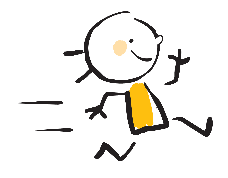 Read beyond lines
for possible development
注意：
1.所续写短文的词数应为150左右；
2.至少使用5个短文中标有下划线的关键词语；
3.续写部分分为两段，每段的开头语已为你写好；
4.续写完成后，请用下划线标出你所使用的关键词语。
Paragraph 1：The more I watched my next-door neighbor, the more confused I became.


Paragraph 2： I stood there, not quite believing what I was hearing.
Key words:
characters: 

objects:  
actions: 
modifiers:
My experience last week convinced me of his playing tricks today.
I misunderstood Michael Peterson.
The old Michael was doing something nice to the neglected Micheal. 
I changed my impression of MP and tried to know him.
Michael Peterson
Michael Rogers
trick    box   cards
put    help    stealing
confusing  new
Read the lines for main conflicts
Action: put/cards/MR/box
Feeling: curious & confused
determined & critical
consistent in plot
Action: explain/do sth nice
Action: walk towards MP/scold
Read between lines for hidden clues
Read beyond lines for possible development
Feeling: doubtful & half-conviced
Action: question/explain/help
Transistional incident: cards
enlightment
Feeling: convinced & guilty
How?
What’s the main problem in its content?
The more I watched my next-door neighbor, the more confused I became. ①Being extremely sneaky, he counted the cards one by one. ②After a while, he turned to me and explained , “Some classmates do forget  Michael Rogers’ card.” ③“What?” I didn’t understand his words and became more and more confused. ④However, what he later did made me really surprised. ⑤He took some cards from his pocket, put them in the box and hid it in the desk. ⑥“I want to give him my cards. You know, we all called Michael.”
      I stood there, not quite believing what I was hearing.  I opened my eyes widely and wanted to recognize him. However, hearing the noise outside, Michael and I rushed out of the classroom right away. When the excited shout came into our eyes, I finally believed he was doing something good. Gazing at the smiles on the two Michaels’ faces, I found the “trick” was really meaningful!
内容：
第一段内容逻辑混乱，前后语言形连意不连。
not coherent in sentences
not consistent in plot
情节：
续写第二段情节突兀，与原文衔接不当；
主题和原文线索不一致。
Step two   Write
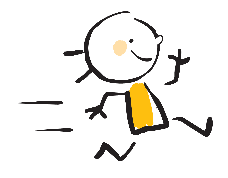 Be coherent to the given sentences
by seeking key word(s) and continue to describe it
A few minutes later, the bear came back.
①With two bloodshot and swollen eyes, he let out a deafening roar, charged at the fence and shoved the mesh with his full strength. ②The fence couldn’t help trembling. ③Moaning and groaning, which deeply wrung our heart. ④It would have devastated anything in its way and attack us in a few minutes. ⑤We have no aternative but to anxiously wait for the helicopter. ⑥With a cracking noise, the bear rushed in, approaching us rapidly. ⑦We tried pepper spray again, but in vain. ⑧ Elli and I were forced to flee separately to escape the outrageous claws.
----2020年7月高考
[Speaker Notes: 语言正确性]
Be coherent to the given sentences
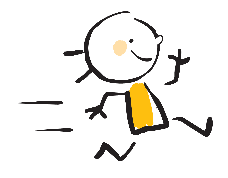 by seeking key word(s) and continue to describe it
顺承关系
Suddenly, Mrs Harding said that she would pay the rest of the money so Angelia could have it.
This commitment made Angelia ecstatic , her heart thumping wildly.
----2021.03七彩阳光
That night I couldn‘t sleep.
因果关系
The thought of tasting the smooth bitterness of the chocolate made me wide awake, tossing and turning in bed.
----2021.03百校联考
A few minutes later, the two other cyclists arrvied.
时间关系
----2017.06浙江高考
As soon as they met, his friends worried look faded away.
[Speaker Notes: 语言正确性]
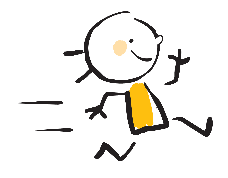 Be coherent to the original text
by showing inner logic to events in the original text
A few minutes later, the bear came back.
①With two bloodshot and swollen eyes, he let out a deafening roar, charged at the fence and shoved the mesh with his full strength. ②The fence couldn’t help trembling. ③Moaning and groaning, which deeply wrung our heart. ④It would have devastated anything in its way and attack us in a few minutes. ⑤We have no aternative but to anxiously wait for the helicopter. ⑥With a cracking noise, the bear rushed in, approaching us rapidly. ⑦We tried pepper spray again, but in vain. ⑧ Elli and I were forced to flee separately to escape the outrageous claws.
I radioed the camp manager for help. He told me a helicopter was on its way....The 
camp manager suggested I use pepper spray.
Reference in the middle
----2020年7月高考
[Speaker Notes: 语言正确性]
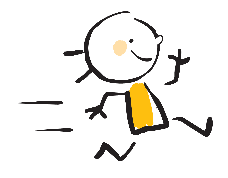 Be coherent to the original text
by showing inner logic to events in the original text
Good-bye, diving at the lake.Good-bye to hanging out and doing absolutely nothing.
Dad called the stores but none carried the bolt that fitted this old van. Maybe we were not going on The Trip after all. Visions of diving at the lake and hanging out with friends happily marched before my eyes. My soul silently rejoiced....But now, the Trip —The Trip of a Lifetime—was vanishing before his eyes.... 
                                                                                                                     ----2021.03七彩阳光
reference in the middle
Dad opened the box and a sweet little dog appeared. The fluffy little creature examined her new surroundings curiously.... Her parents watched them playing around and smiled with relief....Poppy was back to her old cheerful self!
They even let her sit on the sofa, but the old girl wasn’t her usual cheerful self!
contrast in the end
----2020.01浙江高考
Jon looked at his mother curiously....With a sound of clicking, a photo was taken, perfect.... Jon intended to hang it in his room, making it a reminder to him “never to be a forgetful kid again.”                                                                            ----A forgetful boy
John can be a forgetful kid. Last year...he had forgotten the bag....
contrast in the end
[Speaker Notes: 破冰行为]
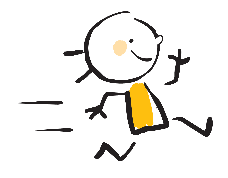 Be coherent between two paragraphs
through backwards from the second beginning
Paragraph 1     A few minutes later, the bear came back....We have no aternative but to anxiously wait for the helicopter. With a cracking noise, the bear rushed in, approaching us rapidly. We tried pepper spray again, but in vain. Elli and I were forced to flee separately to escape the outrageous claws.
     Paragraph 2    At the very moment, the helicopter arrived.
Paragraph 1   I was stuck for five or six minutes though it felt much longer.... My dear mom was engaged in filming my embarrassing and awkward situation when her daughter was in suffering!
Paragraph 2  That video was posted the day before Halloween.
not coherent in sentences
Put the following sentences into a more coherent order
The more I watched my next-door neighbor, the more confused I became. ①Being extremely sneaky, he counted the cards one by one. ②After a while, he turned to me and explained , “Some classmates do forget  Michael Rogers’ card.” ③“What?” I didn’t understand his words and became more and more confused. ④However, what he later did made me really surprised. ⑤He took some cards from his pocket, put them in the box and hid it in the desk. ⑥“I want to give him my cards. You know, we all called Michael.”
① Being extremely sneaky, he counted the cards one by one.
Be coherent to the given sentences
by seeking key word(s) and continue to describe it
⑤ He took some cards from his pocket, put them in the box and hid it in the desk.
④ However, what he later did made me really surprised.
Be coherent to the original text
by showing inner logic to events in the given text
② After a while, he turned to me and explained , “Some classmates do forget  
     Michael Rogers’ card.”
Be coherent between two paragraphs
through backwards from the second beginning
⑥“I want to give him my cards. You know, we all called Michael.”
③“What?” I didn’t understand his words and became more and more confused.
coherent in sentences
[Speaker Notes: xiaozutaolun]
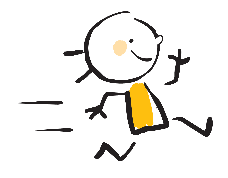 One possible version
more consistent to  given sentences,the original text and the following paragrph!
Paragph 1
The more I watched my next-door neighbor, the more confused I became. ①Instead of taking valentines cards out of the box, he was putting them in. ②Curiosity  and confusion intensified, I decided  to stride forward to take a closer look. ③“Come on, help me!”  he pleaded, raising his head.  ④Still confused, I hesitated,  the awakward scene of being tricked by him last week flashing into my mind. ⑤My heart determined. Whatever he did,  it must be wrong. ⑥Therefore, I scolded him for picking on the poor kid.  ⑦Michael, however, just kept working and denied playing a trick. ⑧He explained that when he got to Michael Rogers’ box, he noticed it was empty. ⑨No one remembered to make the new kid a card.  “So I was giving him some of my cards. After all, the cards I received all said ‘Michael’ on them.”
顺承关系
reference in the middle
contrast in the end
Have a try!
顺承关系?
Paragraph 2：I stood there, not quite believing what I was hearing. ①I opened my eyes widely and wanted to recognize him. ②However, hearing the noise outside, Michael and I rushed out of the classroom right away. ③When the excited shout came into our eyes, I finally believed he was doing something good. ④ Gazing at the smiles on the two Michaels’ faces, I found the “trick” was really meaningful.
reference in the middle?
contrast in the end?
not consistent in plot
by seeking key word(s) and continue to describe it
not conistent in sentences
by showing inner logic to events in the original text
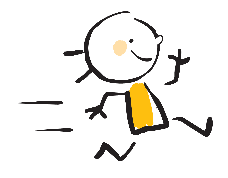 One possible version
Paragraph 2
I stood there, not quite believing what I was hearing. Was it still the boy who always played tricks on others? “You mean you are doing something nice?” I asked. “Of course. When haven’t I been nice?” he teased, giving me a cunning wink, busying his hands with the cards. Half convinced of his good will,  I stretched out my hands to help shake out his cards through the slot in his valentine box and stuff the cards into Michael Rogers’ box. Suddenly, a card on which were written, “Be my friend.-- from the old Michael” reflected into my eyes. That was a card from Michael Peterson to the new kid. At that moment, my previous misunderstanding was completely eliminated. Mischievous Michael Peterson turned out to be good and nice.
Summary
Read for main conflicts
Read for hidden clues
consistent in plot
Read for possible development
contrast in the end
show inner logic to events in the original text
original text
consistency
reference in the middle
given sentences
顺承关系
因果关系
时间关系...
coherent in sentences
seek key words & continue to describe it
two paragraphs
Backwards from the second beginning
Logical consistency 
makes for a perfect writing!
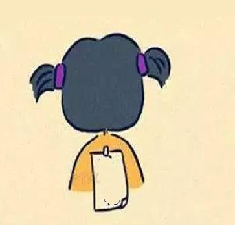 fight-ing